Introduction to Health and Wellness
Definition of Health and Wellness
World Health Organization (WHO) defines health as “a state of complete physical, mental, and social well-being and not merely the absence of disease or infirmity (illness).”
WHO defines wellness as “the optimal state of health of individuals and groups,” and wellness is expressed as “a positive approach to living.”
Importance of Health and Wellness
Health is important for many reasons. It is essential for our physical and mental well-being, and it can also affect our productivity, relationships, and overall quality of life. Health plays a crucial role in everyday life for several reasons:
1. Physical well-being: Good health allows us to perform daily activities, both routine tasks and leisure activities, with ease and efficiency. It enables us to have the energy, strength, and mobility needed to carry out various physical tasks, maintain an active lifestyle and pursue our passions. Here are some key roles of physical well-being:
Energy and Vitality: Physical well-being directly influences energy levels and vitality. When you maintain good physical health through regular exercise, proper nutrition, and adequate rest, you are likely to have higher energy levels, feel more alert, and be better equipped to engage in daily activities.
Disease Prevention: Taking care of your physical well-being is essential for disease prevention. Regular physical activity, a balanced diet, and healthy lifestyle choices can help reduce the risk of developing chronic diseases such as heart diseases, and certain types of cancer.
Productivity and Performance: When you priotrize physical well-being, you are likely to experience improved productivity and performance in various areas of life. Physical fitness and good health support better concentration, cognitive abilities, and overall mental sharpness, enabling you to perform better at work, school, or any other tasks you undertake.
Mental and emotional Health: Physical well-being has a significant impact on mental and emotional health. Engaging in regular exercise can release endorphins, which are natural mood-enhancing chemicals in the brain.
Body Image and Self-esteem: Physical well-being plays a role in body image and self-esteem. When you take care of your physical health, you are likely to feel more confident about your body and appearance. Engaging in regular physical activity and adopting healthy habits can positively influence body image perceptions and boost self-esteem.
Social Interactions: Physical well-being can impact social interactions. When you are in good physical health, you may have more energy and enthusiasm to engage in social activities, participate in sports, or spend time with friends and family.
Importance of Health and Wellness
2. Mental and Emotional Well-being: Physical health is closely linked to mental and emotional well-being. When we are in good health, we are more likely to experience positive emotions, have a clearer mind, and be able to cope with stress and challenges effectively. Mental and emotional well-being plays a crucial roles in everyday life, influencing various aspects of an individual’s overall well-being and quality of life. Here are some key roles of mental and emotional well-being:
Emotional Resilience: Mental and emotional well-being contribute to emotional resilience, which is the ability to cope with and bounce back from stress, adversity, and life’s challenges. When you have good mental and emotional health, you are better equipped to manage and regulate your emotions, handle setbacks and maintain a positive outlook.
Cognitive Functioning: Mental well-being is closely tied to cognitive functioning, including aspects such as memory, attention, concentration, and problem-solving abilities. When you prioritize your mental well-being through activities like mindfulness, meditation, and cognitive stimulation, you can enhance your cognitive abilities and perform better in daily tasks, work and learning.
Relationships and Social Connections: Mental and emotional well-being influences your ability to build and maintain healthy relationships and social connections. When you have good mental health, you are more likely to engage in positive and meaningful interactions with others, express empathy and understanding, and cultivate strong social support networks. 
Stress Management: Mental and emotional well-being plays a crucial role in managing stress effectively. When you have good mental health, you are better equipped to recognize and cope with stressors, implement healthy coping strategies, and maintain a sense of balance and well-being during challenging times.
Decision-making and Problem-solving: Mental and emotional well-being contributes to effective decision-making and problem-solving skills. When you are in a mentally an emotionally balanced state, you can think more clearly, consider different perspectives, and make sound decisions.
Importance of Health and Wellness
3. Productivity and performance: Whether it’s at work, school, or personal endeavors, being in good health allows us to focus, concentrate, and perform tasks more efficiently. It boosts cognitive abilities, memory, and creativity, leading to better outcomes and achievements. Productivity and performance well-being plays significant roles in everyday life, affecting various aspects of an individual’s personal and professional endeavors. Here are some key roles of productivity and performance well-being:
Work Performance: Productivity and performance well-being have a direct impact on work performance. When you prioritize your well-being, such as maintaining a healthy work-life balance, managing stress effectively, and taking care of your physical and mental health, you are more likely to perform at your best.
Goal Achievement: Productivity and performance well-being are closely linked to goal achievement. When you take care of your well-being, you can set clear goals, maintain focus, and stay motivated to work towards them. Being in a mentally and emotionally balanced state enhances your ability to plan, organize and execute tasks effectively, increasing the likelihood of reaching your desired outcomes.
Time Management: Productivity and performance well-being support effective time management. When you prioritize your well-being, you are more likely to be organized, make efficient use of your time, and avoid procrastination. This allows you to allocate time for important tasks, meet deadlines, and maintain a sense of control over your daily responsibilities.
Creativity and Innovation: Productivity and performance well-being foster creativity and innovation. A  balanced mental and emotional state enables you to tap into your creativity, problem-solving skills, and the ability to think outside the box.
Personal Growth and Development: Productivity and performance well-being support personal growth and development. When you take care of your well-being, you have the capacity to engage in continuous learning, seek opportunities for self-improvement, and enhance your skills and knowledge.
Overall Satisfaction and Fulfilment: Productivity and performance well-being contribute to overall satisfaction and fulfilment in life. When you are able to perform at your best, achieve your goals, and maintain a healthy work-life balance, you experience a greater sense of satisfaction and fulfilment in both personal and professional domains.
Importance of Health and Wellness
4. Relationship and social interactions: Relationship and social interactions well-being play a crucial role in everyday life, significantly influencing various aspects of an individual’s overall well-being and quality of life. Here are some key roles of relationships and social interactions well-being:
Emotional Support: Relationship and social interactions provide emotional support, offering comfort, empathy, and understanding during challenging times. Having supportive relationships and meaningful connections with others can help alleviate stress, improve mental well-being, and enhance overall resilience.
Sense of Belonging: Relationship and social interactions contribute to a sense of belonging and connectedness. When you have positive social connections, you feel accepted, valued, and part of a community. This sense of belonging fosters a greater sense of well-being and provides a support system in times of need.
Communication and Emotional Expression: Relationship and social interactions facilitate communication and emotional expression. Engaging in conversations, sharing thoughts and feelings, and actively listening to others promote healthy communications skills. This enables the expression of emotions, enhances understanding, and strengthens relationships.
Personal Growth and Self Awareness: Relationship and social interactions provide opportunities for personal growth and self-awareness. Interacting with others allows you to gain different perspectives, learn from diverse experiences, and develop a better understanding of yourself and others. 
Physical Health: Relationship and social interactions can have a positive impact on physical health. Engaging on social activities and maintain social connections can promote a healthier lifestyle. It can encourage physical activity, provide motivation for self-care, and offer opportunities for shared experiences that contribute to overall well-being.
Quality of Life and Happiness: Relationship and social interactions significantly contribute to overall quality of life and happiness. Positive relationship foster joy, laughter, and a sense of fulfilment. Having a supportive network of friends, family, and social connections promotes a greater sense of well-being and life satisfaction.
Importance of Health and Wellness
5. Longevity and Quality of Life: When we take care of our health through regular exercise, a balanced diet, and proper healthcare, we increase our chances of living a longer, more fulfilling life. It allows us to enjoy our time with loved ones, pursue personal goals, and engage in activities that bring us joy and satisfaction. Longevity and quality of life well-being are vital aspects of everyday life, significantly influencing an individuals overall well-being and their ability to lead a fulfilling and meaningful life. Here are some key roles of longevity and quality of life well-being:
Physical Health and functioning: Longevity and quality of life well-being are closely linked to physical health and functioning. By prioritizing healthy lifestyle choices, such as regular exercise, proper nutrition, and preventive healthcare, you can reduce the risk of chronic diseases, maintain optimal physical functioning and enhance longevity.
Mental and Cognitive Health: Longevity and quality of life well-being encompass mental and cognitive health. Engaging in activities that stimulate the mind, such as lifelong learning, cognitive exercises, and social interactions, can help maintain cognitive function, memory, and overall mental well-being as you age.
Emotional Well-being: Longevity and quality of life well-being include emotional well-being. Nurturing positive emotions, managing stress effectively, and seeking support when needed contribute to emotional resilience and a higher quality of life. Emotional well-being enhances satisfaction, happiness, and overall mental health.
Social Connections and Relationship: Longevity and quality of life  well-being are influenced by social connections and relationships. Maintaining strong social ties, engaging in meaningful interactions, and participating in social activities foster a sense of belonging, reduce feelings of loneliness, and promote a higher quality of life.
Purpose and Meaning: Longevity and quality of life well-being involve having a sense of purpose and meaning in life. Engaging in activities that align with personal values, setting meaningful goals, and contributing to the well-being of others promote a sense of fulfilment and satisfaction.
Independence and Functional Abilities: Longevity and quality of life well-being are related to maintaining independence and functional abilities. By adopting healthy lifestyle habits, managing chronic conditions, and engaging in physical and mental activities, you can enhance your ability to perform daily activities, maintain independence, and enjoy a higher quality of life.
Importance of Health and Wellness
6. Prevention of diseases and healthcare cost: Maintaining good health through preventive measures such as vaccinations, regular check-ups, and healthy lifestyle choices can help prevent many diseases. The prevention of diseases and management of healthcare cost play an important roles in everyday life, impacting both individual well-being and overall societal well-being. Here are the key roles of prevention of diseases and healthcare cost well-being:
Promoting Health and Well-being: Prevention is a proactive approach that focuses on maintain good health and well-being. By adopting healthy lifestyle habits, such as regular exercises, balanced nutrition, and preventive healthcare measures (eg: vaccinations, screenings), individuals can reduce the risk of developing chronic diseases and promote overall well-being.
Reducing Healthcare Costs: Prevention plays a significant role in reducing healthcare costs. By preventing or minimizing the occurrence of diseases, individuals can reduce the need for expensive medical treatments, hospitalizations, and long-term care. This helps in controlling healthcare expenditures for individuals, families, and society as a whole.
Enhancing Productivity: Prevention of diseases contributes to enhanced productivity. When individuals prioritize preventive measures and maintain good health, they are less likely to experience frequent illness, absenteeism, or individuals can perform optimally in their personal and professional lives, leading to increased productivity and economic growth.
Early Detection and Intervention: Prevention involves early detection and intervention, enabling timely treatment and management of diseases. Regular screenings, health check-ups, and self-awareness of potential risk factors can lead to early detection of health conditions, allowing for more effective and less costly interventions.
Personal Empowerment and Control: Prevention empowers individuals to take control of their health. By adopting preventive measures, individuals actively engaging their well-being and reduce the likelihood of preventable diseases. This sense of personal empowerment enhances overall well-being and quality of life.
  Health Equity and Accessibility: Prevention plays a critical role in promoting health equity and accessibility to healthcare services. By focusing on preventive measures, individuals from all socio-economic backgrounds can access affordable and effective healthcare, reducing disparities in healthcare access and outcome.
Importance of Health and Wellness
7. Emotional and Social Well-being: Health plays a crucial role in our emotional and social well-being. When we are healthy, we can engage in social interactions, build meaningful connections, and contribute to our communities. Good health allows us to experience positive emotions, experience less stress, and have a better overall outlook on life. Emotional and social well-being play vital roles in everyday life, significantly influencing various aspects of an individuals overall well-being and quality of life. Here are the key roles of emotional an social well-being:
Emotional Regulation: Emotional well-being involves the ability to understand, manage, and regulate emotional effectively. When individuals have good emotional well-being, they can navigate and cope with a wide range of emotions, promoting mental resilience and reducing the negative impact of stressors and challenges.
Positive Relationships: Social well-being is closely tied to positive relationships and social connections. Cultivating and maintaining healthy relationships contribute to a sense of belonging, support, and fulfilment. Positive social interactions enhance overall well-being, providing emotional support, and fostering a sense of community.
Mental Health: Emotional and social well-being are closely linked to mental health. Nurturing positive emotions, fostering social connections, and engaging in meaningful relationships can reduce the risk of mental health conditions such as anxiety and depression. Emotional and social support systems contribute to better mental health outcomes and overall well-being.
Resilience: Emotional and social well-being promote resilience in the face of adversity and life challenges. When individuals have strong emotional and social support networks, they are better equipped to cope with stress, bounce back from setbacks, and maintain a positive outlook. 
Self-awareness and Personal Growth: Emotional well-being involves self-awareness, introspection, and personal growth. Being attuned to one’s emotions, strengths, and areas of growth fosters personal development and self-improvement. Social interactions also provide opportunities for feedback, learning, and expanding perspectives, leading to personal growth and self-fulfillment.
Empathy and Compassion: Emotional and social well-being involve  the ability to empathize and show compassion towards others. When individuals have strong emotional intelligence and social skills, they can understand and relate to the emotions and experiences of others. This promotes positive social interactions, cooperation, and empathy, contributing to a more harmonious and supportive social environment.
Components of Health
The Components of health can be broadly categorized into physical, social, mental and spiritual aspects. Each component contributes to overall well-being and has its own relevance and significance.
Physical Health 
Mental Health
Social Health
Spiritual Health
Physical health
Physical Health refers to the state of our physical body and its ability to function effectively. It encompasses various aspects such as:
Nutrition: Consuming a balance diet that provides essential nutrients, vitamins, and minerals necessary for proper bodily functions. A nutritious diet helps maintain a healthy weight, supports organ function, strengthens the immune system, and reduces the risk of chronic diseases.
Physical Activity: Engaging in regular exercise and physical activity is crucial for physical health. It improves cardiovascular health, strengthens muscles and bones, boosts energy levels, enhances flexibility and mobility, and helps manage eight. Physical activity also promotes mental well-being by reducing stress and improving mood.
Rest and Sleep: Getting adequate rest and sleep is essential for physical health. It allows the body to repair and rejuvenate, supports cognitive function, and helps regulate hormones and metabolism. Sufficient sleep contributes to better overall energy levels, mood, and immune function.
Prevention and Medical Care: Engaging in preventive healthcare measures, such as regular check-ups, screenings, vaccinations and maintain a healthy lifestyle, helps identify and address health issues early on. Seeking medical care when needed and following medical advice are vital for maintaining physical health.
Social Health
Social health focuses on our interactions, relationships and connections with others. Key aspects of social health include:
Social Support: Having a network of supportive relationships, including family, friends, and community, is crucial for social health. Social support provides emotional comfort, a sense of belonging, and helps cope with stress and challenges.
Communication Skills: Effective communication skills facilitate healthy relationships and social interactions and respectful communication help express thoughts and emotions, resolve conflicts, and build strong connections with others.
Relationship Building: Nurturing and maintaining positive relationship contribute to social health. Building friendships, fostering empathy, practicing active listening, and showing compassion and understanding enhance social connections.
Community Engagement: Being actively involved in one’s community promotes social health. Volunteering, participating in group activities, and contributing to the well-being of others create a sense of belonging and fulfilment.
Mental health
Mental Health refers to our emotional and psychological well-being. It encompasses various aspects of our thoughts, emotions, and behaviours:
Emotional Well-being: Recognizing and understanding our emotions, managing stress, developing healthy coping mechanisms contribute to emotional well-being. It involves self-awareness, self-acceptance, and emotional resilience.
Positive Mindset: Cultivating a positive mindset and maintain a healthy outlook on life are essential for mental health. Optimism, gratitude, and resilience help navigate challenges, reduce stress, and enhance overall well-being.
Self-Care: Engaging in self care activities that promote relaxation, stress reduction, and emotional well-being is crucial for mental health. This can include activities such as meditation, mindfulness, hobbies, and engaging in activities that bring joy and fulfilment.
Seeking Support: Recognizing when additional support is needed and seeking help from mental health professionals or support groups is vital for mental health. It is important to address and manage mental health conditions effectively.
Spiritual Health
Spiritual Health refers to our sense of meaning, purpose and connection to something greater than ourselves. Key aspects of spiritual health include: 
Meaning and Purpose: Exploring and aligning with personal values, passions, and life goals contribute to spiritual health. Finding a sense of purpose and meaning in life provides a deeper sense of fulfilment and well-being.
Connections to Self and Others: Developing a deeper understanding of oneself and building meaningful connections with others contribute to spiritual health. Engaging in introspection, self-reflection, and cultivating empathy and compassion help foster spiritual wellbeing.
Practices and Beliefs: Engaging in practices that nourish the spirit, such as meditation, prayer, yoga, or spending time in nature, can enhance spiritual health. Embracing personal beliefs or a broader philosophical outlook on life can also support spiritual wellbeing.
Transcendence: Seeking experiences that go beyond the material world, such as awe, beauty, or a sense of transcendence, can contribute to spiritual health. This can involve engaging in artistic or creative pursuits, exploring nature, or engaging in activities that evoke a sense of wonder and connection.
Concept of Wellness
Wellness is dynamic and ongoing process that requires conscious effort and attention to each dimension. It involves making choices and adopting behaviours that support overall well-being. 
By striving for balance and integration in these dimensions, individuals can experience improved quality of life, increased resilience, enhanced self-awareness, and a greater sense of fulfillment and purpose.
The concept of wellness refers to a state of optimal well-being  that encompasses multiple dimensions of health. It goes beyond the absence of illness and emphasizes the pursuit of a balanced and fulfilling life.
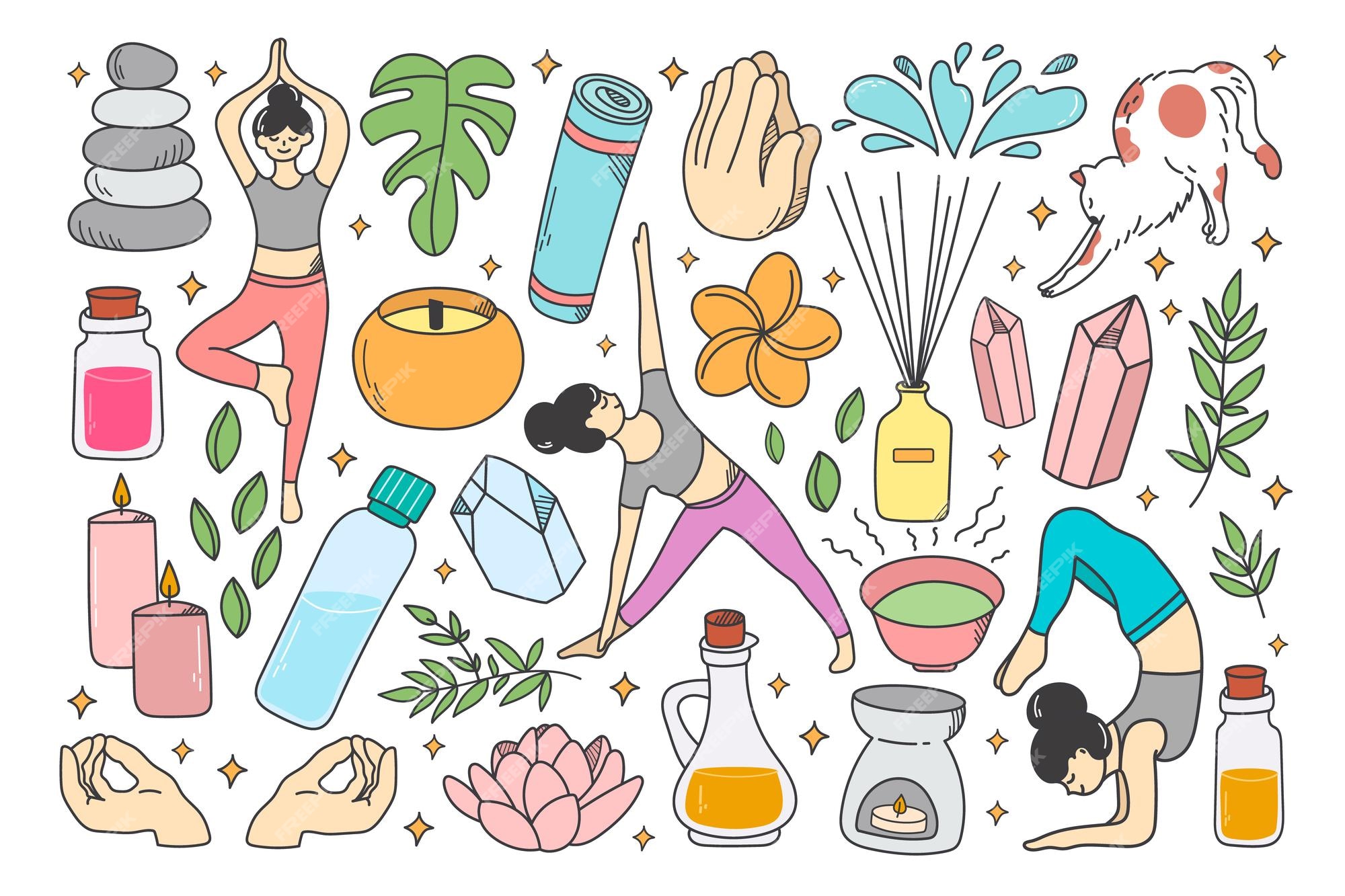 Components/Dimensions of Wellness
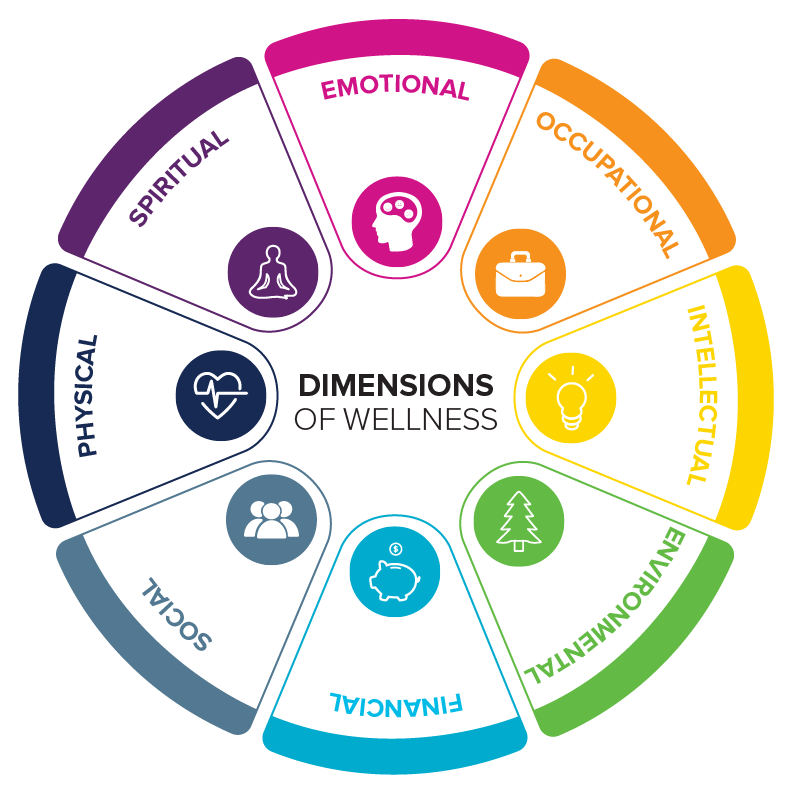 Physical Wellness
Physical Wellness focuses on taking care of our physical body through healthy lifestyle choices. This includes engaging in regular physical activity, maintaining a balance diet, getting sufficient sleep, practicing good hygiene, avoiding harmful substances, and seeking preventive healthcare measures. 
Physical Wellness is essential  aspect of overall well-being, as it affects various areas of life, including energy levels, disease prevention, and overall quality of life.
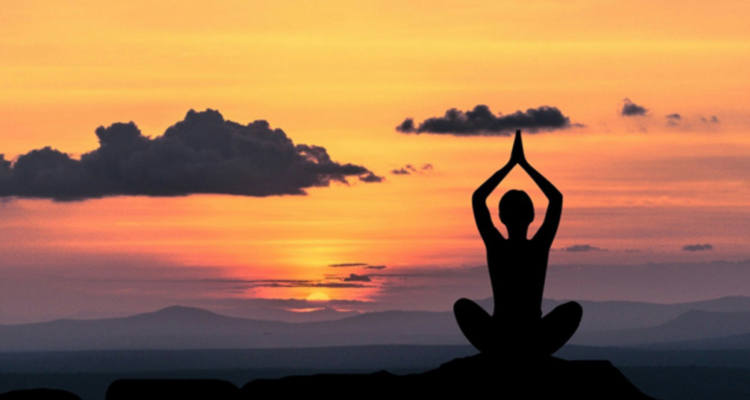 Main Components and Aspects of Physical wellness
Regular Physical Activity: Engaging in regular physical activity is crucial for physical wellness. It helps improve cardiovascular health, strengthen muscles and bones, enhance flexibility, and maintain a healthy weight. Regular exercise also releases endorphins, which can boost mood and overall mental well-being.
Proper Nutrition: Consuming a balanced and nutritious diet is essential for physical wellness. A healthy diet includes a variety of fruits, vegetables, whole grains, lean proteins and healthy fats. It provides the necessary nutrients to support bodily functions, maintain a healthy weight, and reduce the risk of chronic diseases.
Adequate Sleep: Getting sufficient and quality sleep is important for physical wellness. Sleep allows the body to rest, repair, and rejuvenate. It supports immune function, cognitive function, and overall physical and mental well-being. Establishing good sleep habits and ensuring a consistent sleep routine can enhance physical wellness.
Disease Prevention: Physical wellness includes taking preventive measures to reduce the risk of illness and disease. This involves regular check ups, screenings, and immunizations as recommended by healthcare professionals,. Maintaining good hygiene, practicing safe behaviors, and managing risk factors contribute to disease prevention and overall physical wellness.
Stress Management: Managing stress is crucial for physical wellness. Chronic stress can have detrimental effects on the body, including increased blood pressure, impaired immune function, and a higher risk of developing health problems. Engaging in stress-reducing activities, such as exercise, meditation, and relaxation techniques, promotes physical wellness.
Main Components and Aspects of Physical wellness
Avoidance of Harmful Substances: Physical Wellness involves minimizing or avoiding the use of harmful substances, such as tobacco, excessive alcohol, and illicit drugs. These substances can have detrimental effects on overall health, increase the risk of various diseases, and negatively impact physical well-being.
Regular Health Monitoring: Regular health monitoring such as checking blood pressure, cholesterol levels, and other relevant health markers, is important for physical wellness. It allows for early detection of potential health issues and enables timely intervention and management.
By prioritizing physical wellness, individuals can enhance their overall well-being and quality of life. Taking care of the physical body through regular exercise, proper nutrition, adequate sleep, disease prevention, stress management, and healthy habits contributes to optimal physical health and vitality. Physical wellness is interconnected with other dimensions of wellness, including mental, emotional, and social well-being, creating a foundation for a balanced and fulfilling life.
Emotional Wellness
Emotional Wellness involves understanding and managing our emotions in a healthy and constructive way. It includes developing emotional resilience, cultivating self-awareness, expressing emotions appropriately, practicing stress management techniques, and seeking support when needed.
Emotional Wellness refers to the state of optimal mental emotional well-being. It involves understanding and managing one’s emotions, having a positive outlook on life, and developing healthy coping mechanisms for dealing with stress and challenges.
Emotional Wellness is an important aspect of overall well-being as it affects how we think, feel, and interact with ourselves and others.
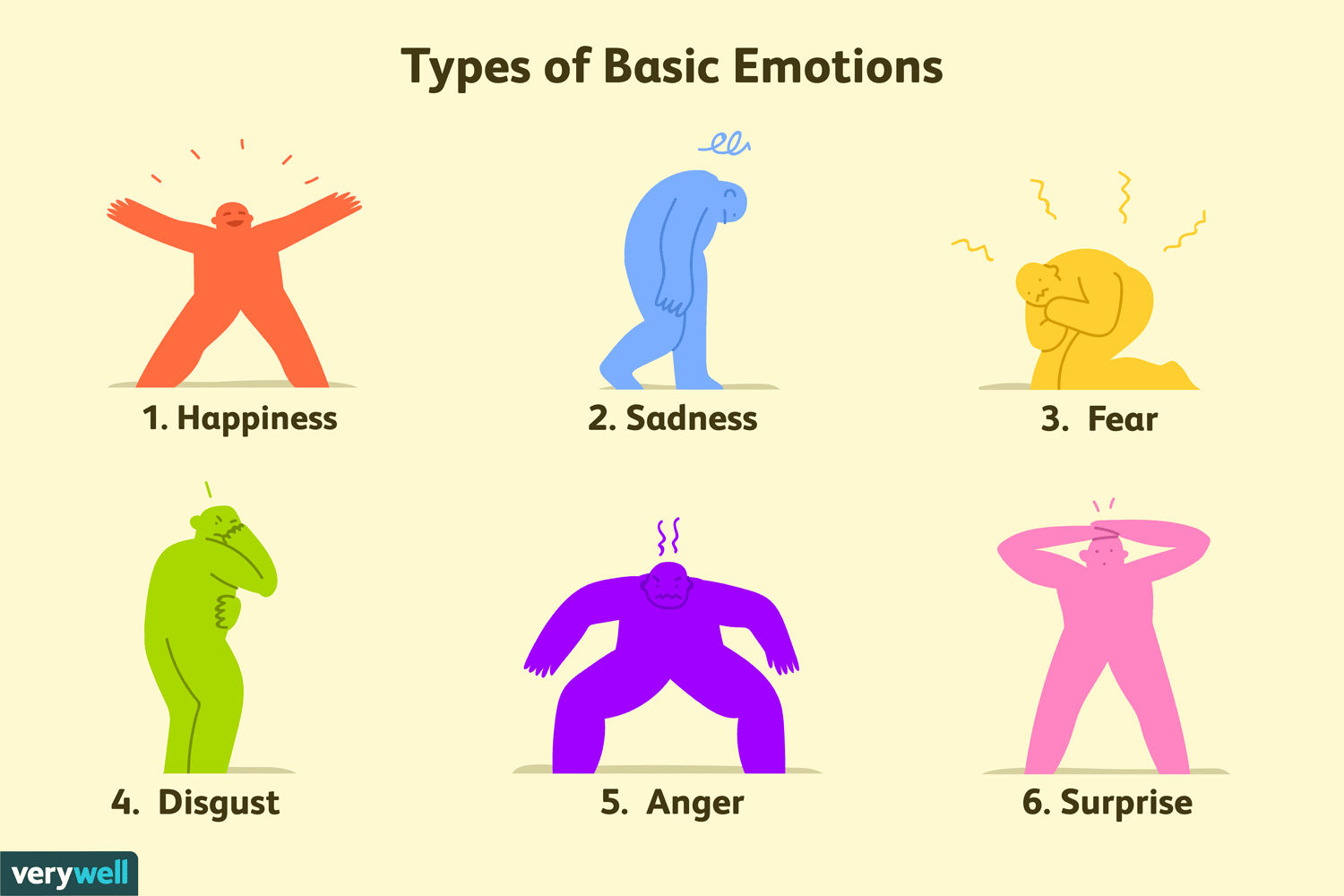 Main Components and Aspects of Emotional wellness
Self Awareness: Emotional wellness begins with self-awareness, which involves recognizing and understanding one’s emotions, thoughts, and behaviors. Being aware of your own emotions allows you to better understand and manage them, leading to a greater sense of emotional well-being.
Emotional Regulation: Emotional wellness involves the ability to regulate and express emotions in a healthy and balanced manner. This includes being able to cope with stress, manage anger, and handle difficult emotions effectively. Developing emotional regulation skills helps promote a sense of calm, resilience, and overall emotional well-being.
Positive Outlook: Emotional wellness is closely tied to maintaining a positive outllok on life. It involves cultivating optimism, gratitude, and resilience in the face of challenges. Having a positive mindset contributes to greater emotional well-being, enhances problem solving abilities, and fosters a sense of hope and fulfillment.
Stress Management: This involves identifying stressors, developing healthy coping strategies, and practicing self-care techniques such as relaxation, mindfulness and engaging in activities that promote relaxation and stress reduction. Managing stress helps maintain emotional balance and overall well-being.
Healthy Relationships: Emotional wellness is nurtured through positive and supportive relationships. Developing and maintaining healthy relationships with family, friends, and a supportive social network contribute to emotional well-being. Healthy relationships provide a sense of connection, belonging and emotional support, fostering overall happiness and fulfillment.
Main Components and Aspects of Emotional wellness
Self-Care: Emotional wellness involves prioritizing self-care activities that nurture your emotional well-being. This may include engaging in activities that bring you joy, practicing self-compassion, setting boundaries, and taking time for relaxation and self-reflection. Engaging in self-care activities helps recharge, rejuvenate, and maintain emotional balance.
Seeking Support: Emotional Wellness includes the ability to recognize when additional support is needed. Seeking help from trusted individuals, such as friends, family, or mental health professionals, can provide valuable support and guidance during challenging times. Seeking support promotes emotional well-being and encourages personal growth. 
By prioritizing emotional wellness, individuals can enhance their overall well-being and quality of life. Developing self-awareness, practicing emotional regulation, maintaining a positive outlook, managing tress effectively, fostering healthy relationships, engaging in self-care, and seeking support when needed contribute to emotional well-being and a sense of fulfillment. Emotional wellness is interconnected with other dimensions of wellness, including physical, mental, and social well-being, creating a foundation for a balanced and thriving life.
Social Wellness
Social Wellness emphasis the quality of our relationships and our ability to connect with others. It refers to the state of optimal well-being and positive functioning in one’s social interactions and relationship.
It involves developing and maintain healthy relationships, fostering a sense of belonging and connection, and actively participating in a supportive social network. 
Social Wellness is an important aspect of overall wellbeing as it contributes to a sense of fulfilment, happiness, and overall quality of life.
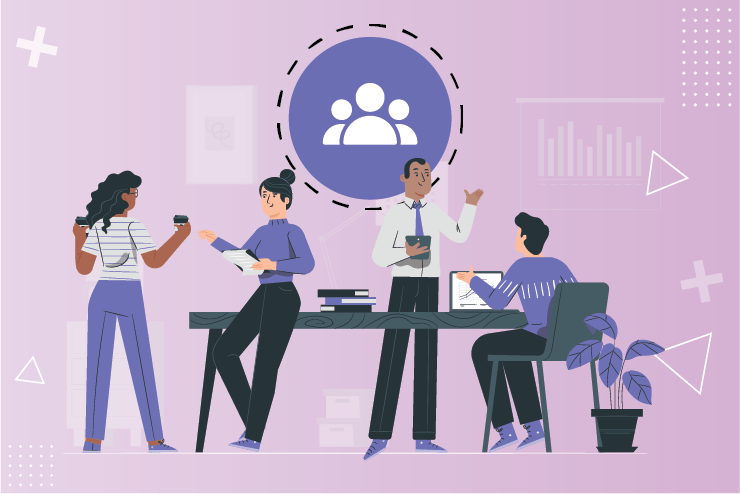 Main Components and Aspects of Social wellness
Healthy Relationships: Social Wellness encompasses developing and maintaining healthy relationships with family, friends, colleagues, and the broader community. Healthy relationships are built on trust, respect, effective communication, and mutual support. Nurturing these relationships contributes to emotional well-being, provides a sense of belonging and enhances overall life satisfaction.
Communication Skills: Effective communication skills play a vital role in social wellness. Being able to express oneself clearly, actively listen to others, and engage in respectful and meaningful conversations fosters positive interactions and deeper connections. Communication skills also helps in resolving conflicts and maintaining healthy boundaries in relationships.
Social Support: Social wellness involves having a supportive network of people who provide emotional, practical, and instrumental support when needed. Social support systems offer a sense of security, encouragement, and assistance during challenging times. Being a part of a supportive network enhances resilience, reduce stress, and promotes overall well-being. 
Community Engagement: Social wellness extends beyond individual relationships to engaging with the broader community. Participating in community activities, volunteering and contributing to social causes fosters a sense of purpose, connection, and social responsibility. Active community involvement promotes positive social change and enhances overall social well-being.
Main Components and Aspects of Social wellness
Cultural Competence and Diversity: Social wellness includes valuing and respecting cultural diversity. Developing cultural competence involves understanding and appreciating different cultures, beliefs, and perspectives. Embracing diversity promotes inclusivity, fosters positive intercultural interactions, and contributes to a more harmonious and socially enriched community.
Boundaries and Self-Care: Social wellness also involves setting and maintaining healthy boundaries in relationships. Respecting personal boundaries and prioritizing self-care help ensure that social interactions are balanced, healthy, and aligned with one’s needs and values. Establishing boundaries and practicing self-care contribute to maintaining positive and fulfilling social connections.
Collaboration and Cooperation: Social wellness encompasses the ability to collaborate and cooperate with others. Being able to work effectively in teams, contribute to group efforts and engage in constructive problem-solving promotes social well-being. Collaboration and cooperation foster a sense of shared purpose, mutual support, and achievement. 
By prioritizing social wellness, individuals can enhance their overall well-being and quality of life. Developing and maintaining healthy relationships, honing communication skills, engaging in community activities, embracing diversity, setting boundaries, and practicing self-care contribute to social well-being and a sense of connection. Social wellness is interconnected with other dimensions of wellness, including physical, mental, and emotional well-being, creating a foundation for a fulfilling and balanced life.
Intellectual Wellness
Intellectual Wellness refers to the state of having a well-developed and active mind, engaging in continuous learning, critical thinking, and creative problem-solving.
It encompasses the ability to think critically, reason logically, and process information effectively. 
Intellectual Wellness involves expanding knowledge, acquiring new skills, and actively stimulating the mind through various intellectual pursuits.
To promote intellectual wellness, individuals can prioritize activities that challenge the mind, engage in lifelong learning, seek out diverse perspectives, and actively stimulate intellectual growth. This may include reading books, solving puzzles, participating in discussions or debates, attending educational events, and pursuing hobbies that stimulate the mind.
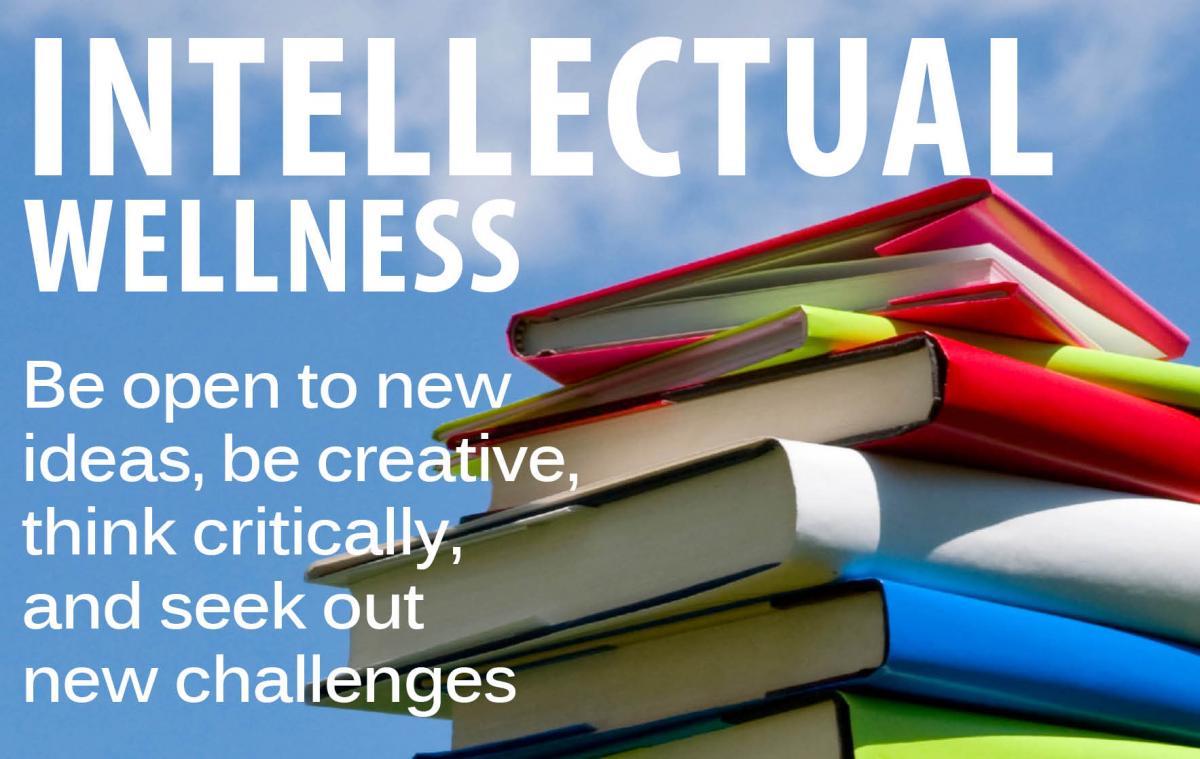 Main Components and Aspects of Intellectual wellness
Lifelong Learning: Intellectual wellness emphasizes the importance of ongoing learning and self-improvement. This involves seeking out new knowledge, whether through formal education, reading books, attending seminars, or exploring new subject of interest.
Critical thinking: Intellectual wellness involves the ability to analyze information objectively, evaluate evidence, and think critically. It enables individuals to question assumptions, consider different perspectives and make informed decisions.
Problem Solving: Intellectual wellness is closely linked to problem-solving skills. It involves the ability to identify challenges, approach them with a systematic and analytical mindset, and devise effective solutions. This includes thinking creatively and applying logical reasoning to overcome obstacles.
Curiosity and Exploration: Intellectual wellness encourages curiosity and a thirst for knowledge. It involves actively seeking new experiences, exploring different ideas, and embracing a mindset of continuous growth and discovery.
Mental Stimulation: Intellectual wellness involves engaging in activities that stimulate the mind. This can include engaging in puzzles, games, debates, discussions, or participating in intellectually stimulating conversations with others.
Main Components and Aspects of Intellectual wellness
Open-Mindedness: Intellectual wellness promotes open-mindedness and a willingness to consider different perspectives and ideas. It involves being receptive to new information, challenging preconceived notions, and fostering intellectual diversity.
To promote intellectual wellness, individuals can priotrize activities that challenge the mind, engage in lifelong learning, seek out diverse perspectives, and actively stimulate intellectual growth. This may include reading books, solving puzzles, participating in discussions or debates, attending educational events, and pursuing hobbies that stimulate the mind.
Occupational Wellness
Occupational Wellness focuses on finding satisfaction and fulfilment in our work or chosen occupation. It involves having a sense of purpose and meaning in our personal lives, maintaining work-life balance, striving for personal growth and development, and cultivating a positive work environment.
It encompasses various aspects of a person’s life, job satisfaction, career development, and a sense of purpose in one’s profession.
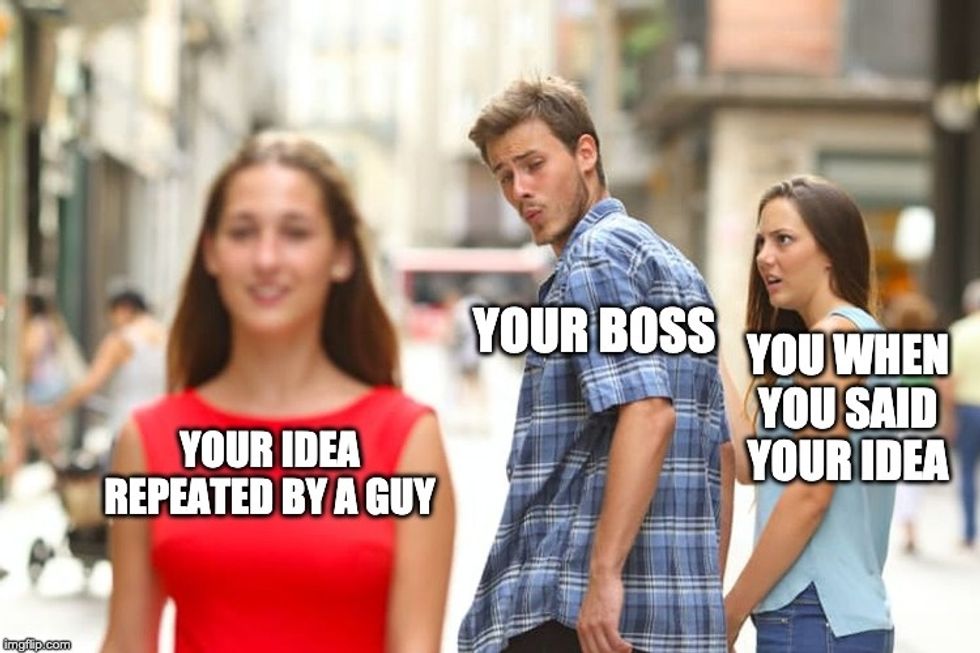 Main Components and Aspects of Occupational wellness
Job Satisfaction: Occupational wellness involves finding satisfaction and fulfillment in one’s work. This includes having a sense of purpose, feeling motivated and engaged, and experiencing a level of contentment with the tasks and responsibilities associated with the job. 
Work-Life Balance: Occupational wellness emphasizes the importance of maintaining a healthy balance between work and personal life. It involves setting boundaries, managing time effectively and prioritizing self-care to avoid burnout and maintain overall well-being.
Career Development: Occupational wellness includes opportunities for professional growth and development. This may involve setting career goals, seeking out learning and skill-building opportunities, and actively pursuing advancement or new challenges within one’s chosen field.
Positive Work Environment: Occupational wellness is influenced by the quality of the work environment. A supportive and position workplace culture, effective communication, collaboration, and healthy relationships with colleagues and supervisors contribute to occupational well-being.
Alignment with Values and Passions: Occupational wellness involves pursuing work that aligns with one’s values, interests, and passions. When individuals find meaning and purpose in their work, it enhances their overall satisfaction and well-being.
Financial Stability: Occupational wellness includes the aspect of financial stability and security. It involves earning a fair income that meets one’s basic needs and provides a sense of financial well-being.
Overall, occupational wellness involves finding satisfaction, purpose, and a sense of balance in one’s work life, contributing to overall well-being and personal fulfillment.
Spiritual Wellness
Spiritual Wellness relate to finding a sense of purpose, meaning, and connection to something greater than oneself. It can be derived from religious or philosophical beliefs, meditation, mindfulness practices, spending time in nature, or engaging in activities that nourish the soul and promote inner peace.
Spiritual Wellness is an essential component of overall well-being, focusing on finding meaning, purpose, and connection in life.
It involves exploring one’s beliefs, values, and ethics, and developing a sense of inner peace and harmony.
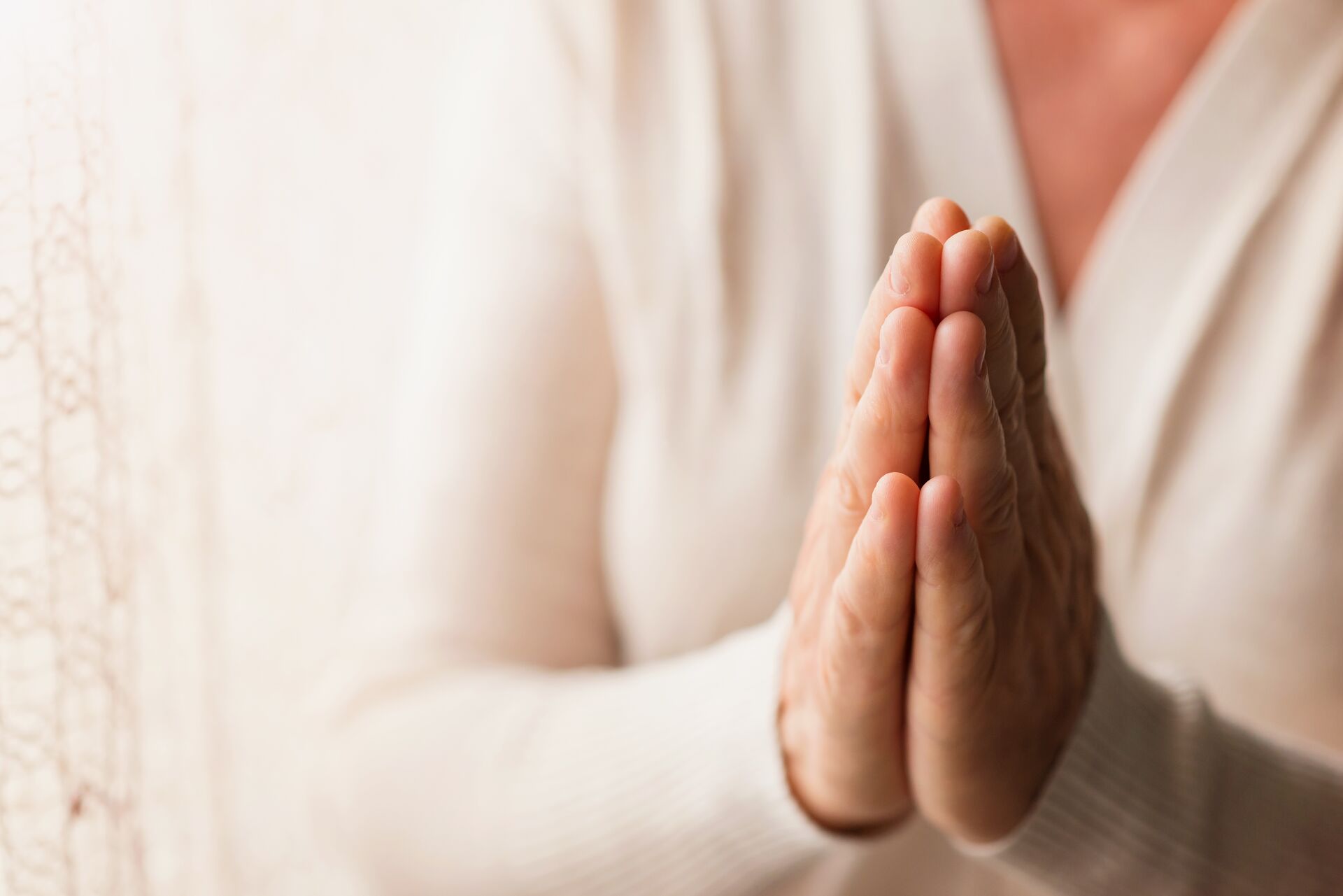 Main Components and Aspects of Spiritual wellness
Beliefs and Values: Spiritual wellness involves examining and clarifying personal beliefs an values. It includes exploring concepts such as faith, religion, philosophy, and ethics. Understanding one’s core beliefs and values provides a foundation for personal growth and helps shape one’s actions and choices.
Purpose and Meaning: Spiritual wellness is deeply connected to finding purpose and meaning in life. It involves understanding one’s passions, interests, and goals and aligning them with a greater sense of purpose. Having a sense of meaning contributes to a sense of fulfilment and satisfaction in life.
Self-Reflection and Awareness: Spiritual wellness requires self-reflection and introspection. It involves taking time to connect with oneself, assess personal strengths and weakness, and gain insight into personal growth opportunities. Self-awareness helps individuals understand their values, emotions, and motivations more deeply.
Mindfulness and Presence: Practicing mindfulness and being present in the present moment is an integral part of spiritual wellness. It involves cultivating awareness and attention to the present moment without judgement. Mindfulness practices, such as meditation or breathing exercises, can help individuals develop a sense of calmness, clarity and connection. 
Connection and Relationships: Spiritual wellness emphasizes the importance of fostering meaningful connections and nurturing relationships with others. It involves building and maintain positive relationships, engaging in acts of kindness and compassion, and cultivating  empathy and understanding.
Main Components and Aspects of Spiritual wellness
Nature and Environment: Connecting with nature and the environment is often considered a significant aspect of spiritual wellness. Spending time in nature, appreciating its beauty, and developing a sense of awe and wonder can deepen one’s spiritual experience and promote a sense of interconnectedness.
Service and Giving: Engaging in acts of service and giving back to the community is another element of spiritual wellness. It involves helping others, contributing to a greater cause, and practicing compassion and altruism. Acts of service can enhance personal fulfillment and create a sense of purpose and connection.
Inner Peace and Acceptance: Spiritual wellness involves finding inner peace and acceptance, embracing oneself fully, and letting go of negativity and judgement. It includes practicing forgiveness, self-compassion, and cultivating a sense of gratitude.
Personal Growth and Transformation: Spiritual wellness is closely tied to personal growth and transformation. It involves seeking opportunities for self-improvement, learning, and expanding one’s consciousness. Engaging in practices like journaling, reading, attending spiritual gatherings, or seeking guidance from mentors or spiritual leaders can support personal growth.
Integration of Beliefs into Daily Life: The integration of spiritual beliefs and values into daily life is a crucial element of spiritual wellness. It involves living in alignment with one’s principles, making choices that reflect personal values, and finding ways to express spirituality through actions, rituals, or practices.
Overall, spiritual wellness focuses on the search for deeper meaning, connection, and purpose in life, and contributes to a sense of inner peace, harmony, and fulfillment. It is a personal journey that varies for each individual and may be influenced by cultural, religious, or philosophical backgrounds.
Environmental Wellness
This deals with the interaction and interdependence between humans and the environment. Awareness of the critical role the environment plays in our individual well being and that all human activity affects the environment.
Environmental degradation and destruction by human beings is jeopardizing the availability of natural resources leading to several major problems that will compromise the quality of human life.
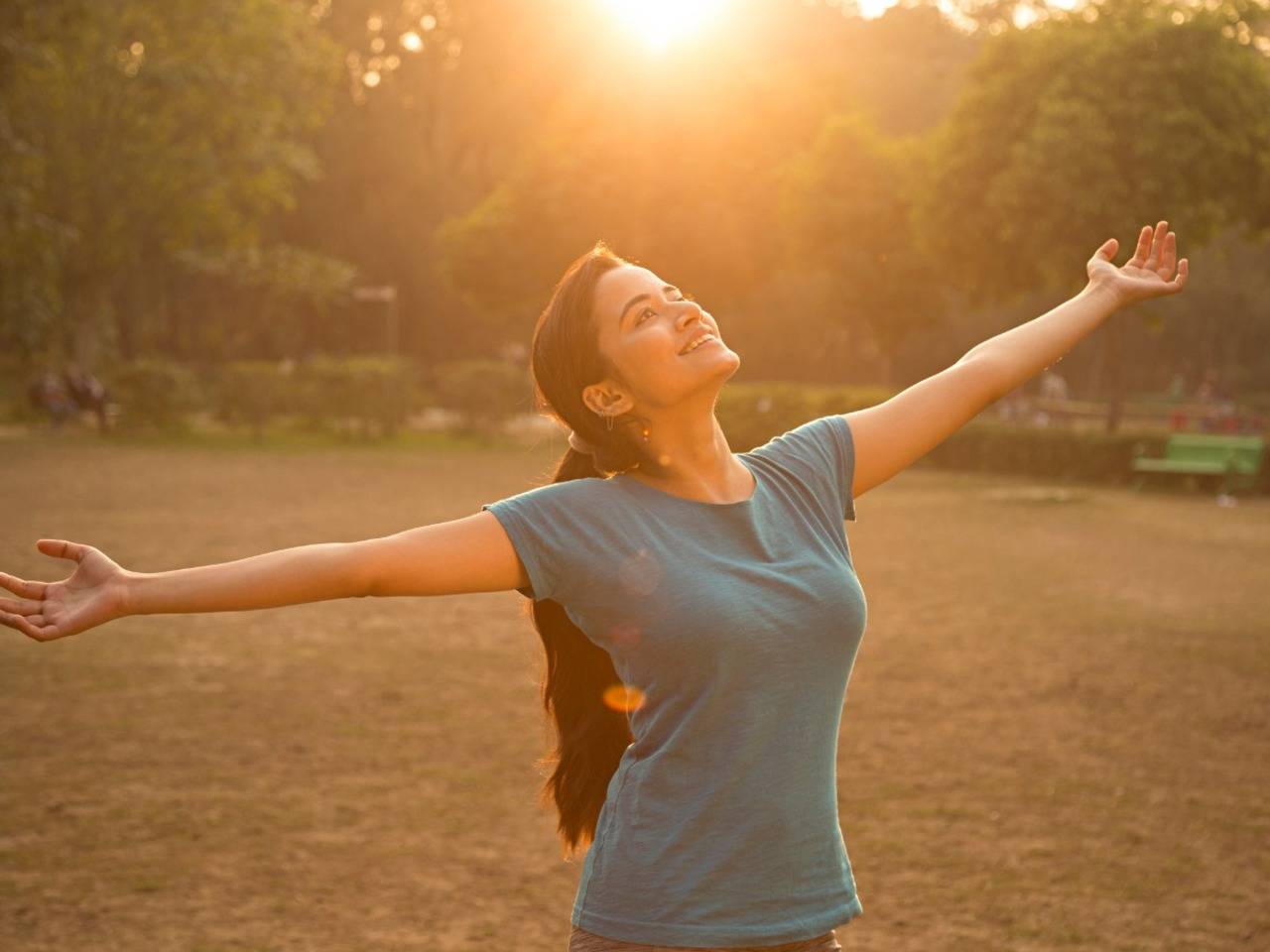 Main Components and Aspects of Environmental  wellness
Environmental wellness refers to the harmony between an individual and their surroundings. Several key aspects contribute to environmental wellness:
Physical Environment: The quality of air, water, and land plays a significant role. Access to clean air, safe drinking water, and unpolluted surroundings fosters wellness.
Natural Resources: Preserving and responsibly utilizing resources like forests, oceans, and biodiversity is crucial. Sustainability and conservation efforts are key components.
Living Spaces: A comfortable, safe, and organized living space promotes mental well-being. This includes homes, workplaces, and public areas that are conducive to health and productivity.
Community Engagement: Feeling connected to and involved in your community enhances environmental wellness. Participating in local initiatives, volunteering for environmental causes, or joining community gardens foster a sense of belonging and purpose.
Mindful Consumption: Being conscious of what and how much you consume can significantly impact the environment. Practicing sustainable habits such as recycling, reducing waste, and opting for eco-friendly products helps maintain a healthy environment.
Main Components and Aspects of Environmental  wellness
Respect for Nature: Spending time in nature, appreciating its beauty, and understanding its significance nurtures environmental wellness. Activities like hiking, gardening, or simply spending time outdoors can positively impact mental and emotional health.
Environmental Justice: Recognizing and addressing disparities in environmental quality among different communities is crucial. Ensuring equal access to clean resources and a healthy environment for all is essential for overall wellness.
Balancing these aspects fosters a healthier, more sustainable relationship between individuals and their surroundings, contributing to overall well-being.
Financial Wellness
This focuses on informed decision-making and learning how to manage financial resources wisely, save, invest, and plan for the future. 
In a monestised society ( a society that functions largely on monetary transactions), adequate financial resources are required to achieve health and well-being. 
Every person has to work hard and be productive to have sufficient finances, not only at the micro-level i.e., individual and family, but also at the macro-level i.e., community, region, state and national levels.
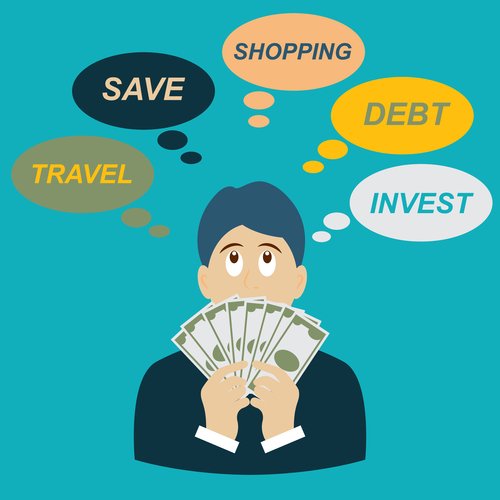 Main Components and Aspects of Financial wellness
Financial wellness encompasses various aspects that contribute to an individual's overall financial health and stability. Here are key aspects of financial wellness:
Budgeting: Creating and sticking to a budget is crucial. It involves tracking income, expenses, and setting limits or goals for spending in various categories.
Savings: Building an emergency fund and saving for future goals like retirement, homeownership, education, or travel is essential for financial security.
Debt Management: Effectively managing and reducing debt, such as credit card debt, student loans, or mortgages, to avoid high-interest payments and improve overall financial health.
Investing: Understanding investment options and strategies to grow wealth over time. This includes retirement accounts, stocks, bonds, mutual funds, and real estate.
Insurance: Having appropriate insurance coverage (health, life, disability, etc.) to protect against unforeseen events and financial risks.
Financial Education: Continuously improving financial literacy through learning about personal finance topics, staying informed about economic trends, and seeking advice from experts.
Main Components and Aspects of Financial wellness
Financial Goals: Setting specific, achievable financial goals helps in staying focused and motivated, whether it's paying off debt, buying a house, or saving for retirement.
Emergency Planning: Having a plan for unexpected financial emergencies or changes in circumstances can prevent significant setbacks.
Estate Planning: Creating a will, establishing power of attorney, and planning for the distribution of assets in the event of incapacitation or death.
Mindset and Behavior: Developing healthy financial habits and attitudes, such as avoiding impulse spending, practicing patience, and maintaining a positive relationship with money.
Work-Life Balance: Balancing work, personal life, and financial well-being is crucial for overall happiness and reduced stress.
Social Support and Networking: Engaging with friends, family, or financial communities for advice, support, and accountability in managing finances.
Achieving financial wellness involves a holistic approach that considers various aspects of personal finance while focusing on long-term stability and peace of mind.
Principles of Wellness
The principles of wellness are foundational concepts and guidelines that promote overall well-being and a balanced lifestyle. They serve as s framework for individuals to make informed decisions and take actions that support their physical, mental, and social health. While the specific principles may vary slightly depending on the source, here are some common principles of wellness.
1. Holistic Approach
2. Self-Responsibility
3. Preventive Care
4. Balance
5. Continuous Learning 
6. Mind-Body Connection
7. Supportive Environment
8. Diversity and Inclusion 
9. Stress Management
10. Purpose and Meaning
1. Holistic Approach: Wellness is a holistic concept that encompasses all aspects of a person’s well-being, including physical, mental, emotional, social,  and spiritual dimensions. It recognizes the interconnectedness of these dimensions. It emphasizes the importance of addressing them collectively.2. Self-Responsibility: Individuals are encouraged to take personal responsibility for their own well-being. This involves actively seeking knowledge, making informed choices, and engaging in behaviours that promote health and wellness. Self-responsibility also involves being accountable for the consequences of one’s actions and taking steps to improve or maintain well-being.3. Preventive Care: Prevention is a key principle of wellness. It emphasizes the importance of taking proactive measures to prevent illness, injuries, and other health problems. This includes regular health check-ups, screenings, immunizations, and adopting healthy lifestyle habits to minimize the risk of developing chronic diseases.4. Balance: Achieving balance is essential for wellness. It involves finding equilibrium in various aspects of life, such as work and leisure, rest, and activity, and personal and professional commitments. Balancing physical, mental, and social activities promote overall well-being and prevents burnout or excessive stress.5. Continuous Learning: Wellness is an ongoing process that requires continuous learning and growth. It involves seeking new knowledge, developing skills, and adopting behaviours that enhance well-being.6. Mind-Body Connection: The mind and body are interconnected, and the principles of wellness recognize this relationship. Taking care of physical health through proper nutrition, regular exercise, and adequate sleep positively impacts mental and emotional well-being. Practicing stress management techniques, relaxation exercises, and mindfulness can positively affect physical health.7. Supportive Environment: Creating a supportive environment is crucial for wellness. This involves surrounding oneself with positive influences, fostering healthy relationships, and seeking social support when needed.8. Diversity and Inclusion: Wellness principles promote the recognition and celebration of diversity and inclusion. They acknowledge that individuals have unique backgrounds, cultures, beliefs, and identities.9. Stress Management: Managing stress is a fundamental principle of wellness. It involves developing effective coping strategies, engaging in relaxation techniques, and finding healthy outlets for stress, such as exercise, hobbies, or spending time in nature. Managing stress helps prevent the negative impacts it can have on physical and mental health.10. Purpose and meaning: Having a sense of purpose and meaning in life contributes to overall well-being. The principles of wellness encourage individuals to explore their passions, values, and interests and align them with their daily activities and goals.The concept of wellness promotes a proactive and positive approach to health, aiming for an optimal state of well-being in all dimensions of life. By focusing on these dimensions and principles, individuals can cultivate a sense of balance, purpose, and fulfilment, leading to a higher quality of life.